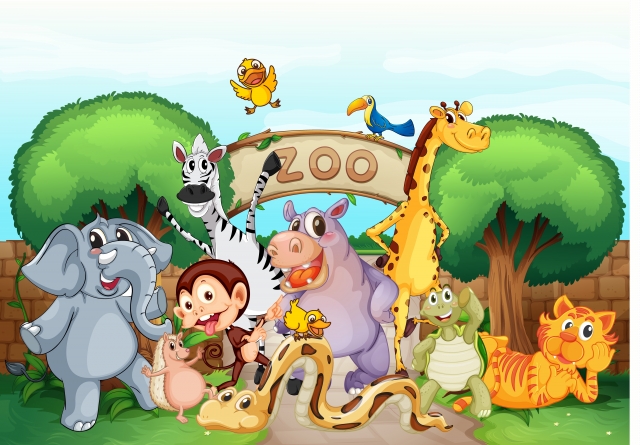 week6
2016/11/14
教學者：蔡欣妤
學習者：林佳融
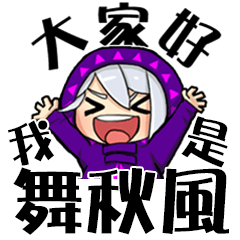 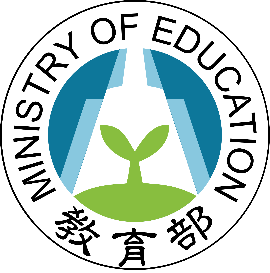 圖片引用自網路公開下載圖片，僅作為公益教學用，不為營利販售用途
分享時間
分享一下你這週的
喜怒哀樂吧~
圖片引用自網路公開下載圖片，僅作為公益教學用，不為營利販售用途
今日課程內容-動物園一日遊
(1)單字擴充包-由你說說看
(2)單字補充包
(3)with+特徵句型練習
(4)動物俚語
(5)小小測驗
(6)輕鬆一下
***4:50~5:00是下課時間***

圖片引用自網路公開下載圖片，僅作為公益教學用，不為營利販售用途
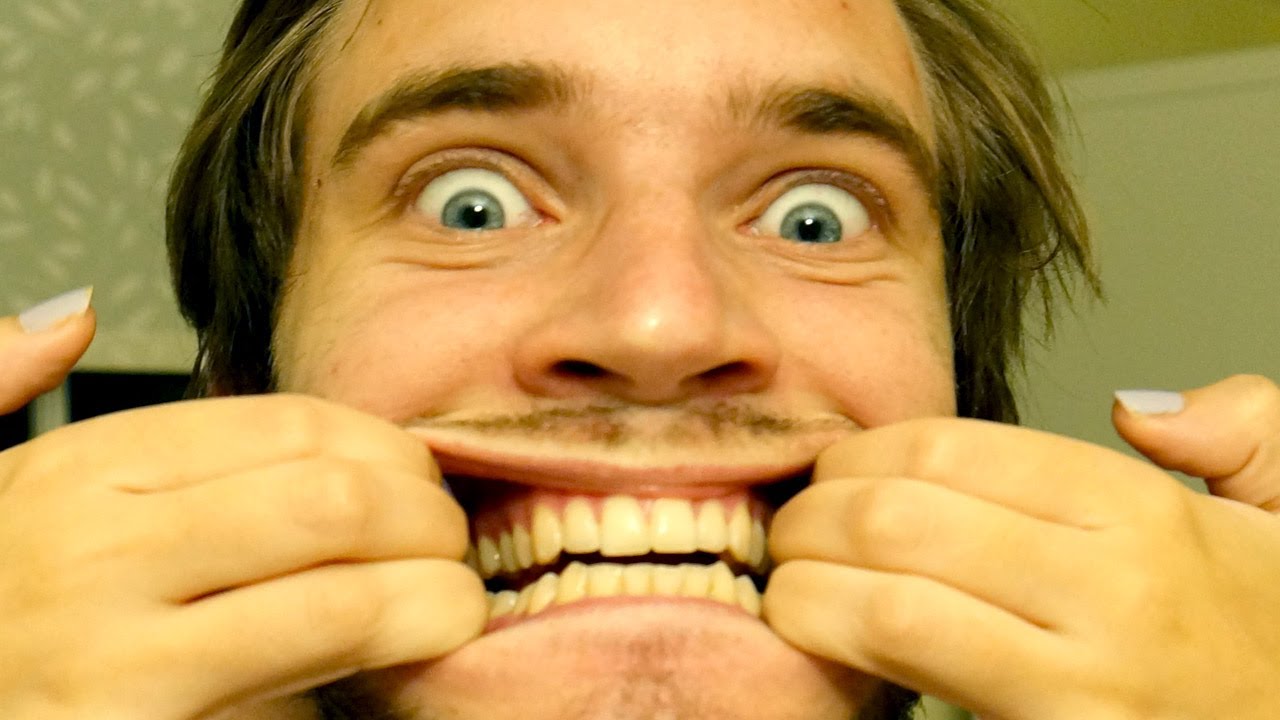 在上課之前....你看過動物方程式嗎?
圖片引用自網路公開下載圖片，僅作為公益教學用，不為營利販售用途
單字擴充包-由你說說看
圖片引用自網路公開下載圖片，僅作為公益教學用，不為營利販售用途
單字擴充包-你說對了嗎？
長頸鹿      giraffe  
大象          elephant
犀牛          rhinoceros
老虎          tiger
河馬          hippo
公牛          bull/ox
狐狸          fox
圖片引用自網路公開下載圖片，僅作為公益教學用，不為營利販售用途
What Does The Fox Say?
圖片引用自網路公開下載圖片，僅作為公益教學用，不為營利販售用途
單字擴充包-你說對了嗎？
兔子      rabbit
豬          pig 
熊          bear
綿羊      sheep
羚羊      antelope
鹿          deer
狼          wolf
圖片引用自網路公開下載圖片，僅作為公益教學用，不為營利販售用途
with+名詞---表示特徵
這是一隻有著大鼻子的大象。

This is an elephant with big nose.

這是一隻有著長腿的長頸鹿。

這是一隻有著長長耳朵的兔子。
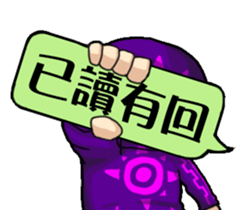 圖片引用自網路公開下載圖片，僅作為公益教學用，不為營利販售用途
動物俚語
圖片引用自網路公開下載圖片，僅作為公益教學用，不為營利販售用途
猴子俚語
monkey business  不道德或者是不合法的行為

monkey 給人的印象就是很不受控、愛胡鬧的，
  而 business 是工作的意思，兩個字合在一起用時，
  是指「不道德或者是不合法的行為」，
  做出偷偷摸摸和具有欺騙性的行為。
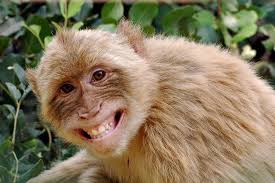 圖片引用自網路公開下載圖片，僅作為公益教學用，不為營利販售用途
馬俚語
put the cart before the horse  本末倒置

把車擺在馬的前面？有沒有懷疑此句前後顛倒了？
  馬拉車，當然是車應該在馬的後面，不能把車放在馬的前面了，
  所以此句俚語意思就是「本末倒置」。
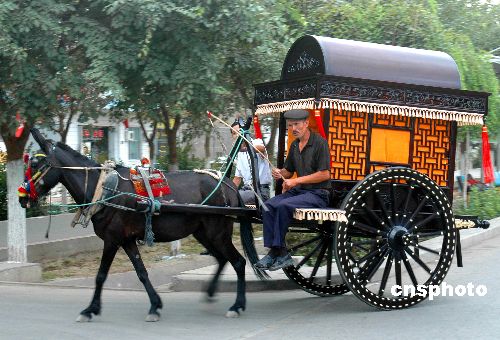 圖片引用自網路公開下載圖片，僅作為公益教學用，不為營利販售用途
鴨子俚語
water off a duck’s back  對……毫無作用

鴨子身上的羽毛不會有水分滲入，
  所以我們可以看到鴨子從水裡出來，抖抖渾身的羽毛，
  附在上面的水珠就全部被甩掉了。
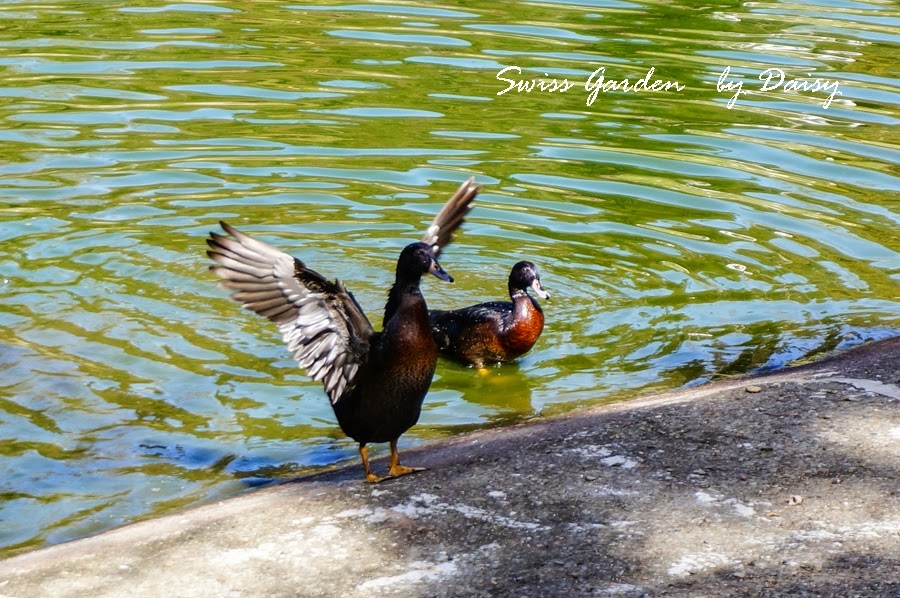 圖片引用自網路公開下載圖片，僅作為公益教學用，不為營利販售用途
魚俚語
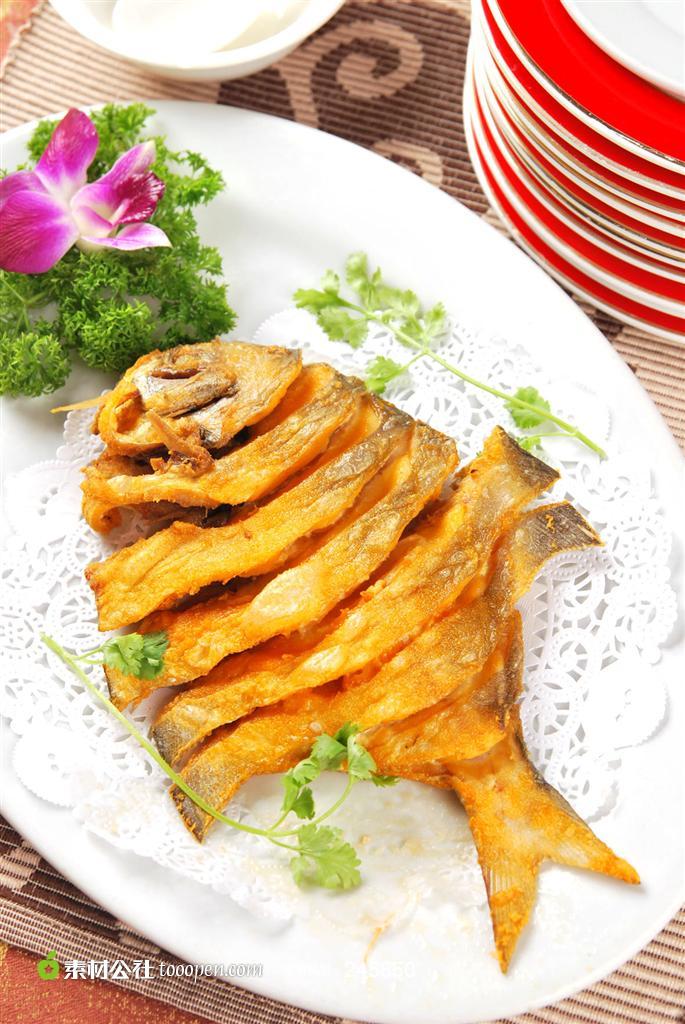 bigger fish to fry  有更重要的事情要做

這句片語字面上的意思是「有更大的魚要炸」，
  其實是表示 「有更重要的事情要做」的意思
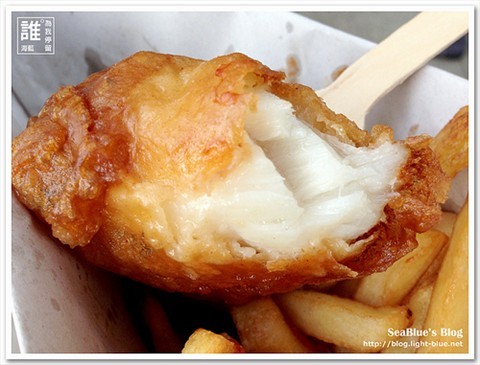 圖片引用自網路公開下載圖片，僅作為公益教學用，不為營利販售用途
豬俚語
when pigs fly絕不可能的事

豬會飛的時候？難道是飛天少女豬嗎？怎麼可能豬會飛！
  沒錯，此句俚語的意思就是「絕不可能的事」，
  帶有挖苦嘲弄語氣。
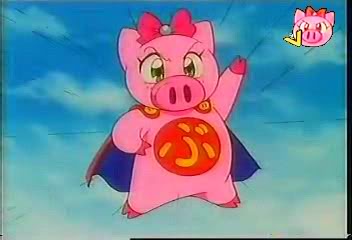 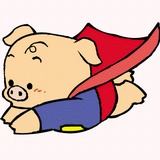 圖片引用自網路公開下載圖片，僅作為公益教學用，不為營利販售用途
貓咪老鼠俚語
a gloved cat catches no mice. 做人做事過分小心難以成功

如果讓貓戴上手套，就抓不住老鼠了，
  此句俚語是源自美國開國元老富蘭克林
  比喻做人做事過分禮貌、小心翼翼，難以成功。
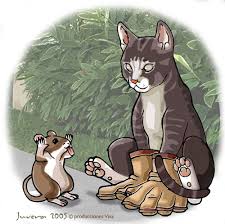 圖片引用自網路公開下載圖片，僅作為公益教學用，不為營利販售用途
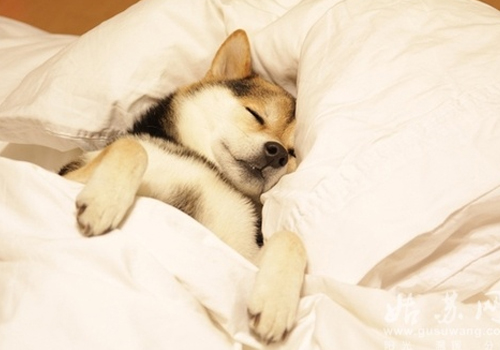 狗狗俚語
let sleeping dogs lie
要是採取什麼行動會給自己或別人帶來麻煩，那麼最好還是保持現狀，不要採取行動」

此句俚語從字面上來看，意思是「讓在睡覺的狗繼續躺著」、「不要去惹正在睡覺的狗」，因為睡著了的狗不會咬人，換句話說，也就是：「要是採取什麼行動會給自己或別人帶來麻煩，那麼最好還是保持現狀，不要採取行動」
圖片引用自網路公開下載圖片，僅作為公益教學用，不為營利販售用途
牛俚語
until the cows come home  很長時間/永遠

「牛」這龐然大物給人的印象是緩慢的、慢條斯理的，
    等候牠們回家需要很長的時間，
    因此這個俚語的意思就是「很長時間」，
    也可引申解作「永遠」。
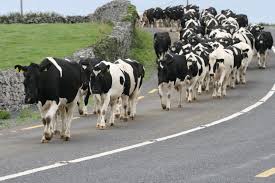 圖片引用自網路公開下載圖片，僅作為公益教學用，不為營利販售用途
小小測驗-填填看
___________ business  不道德或者是不合法的行為

when _________ fly絕不可能的事

bigger __________ to fry  有更重要的事情要做

water off a __________’s back  對……毫無作用

put the cart before the __________  本末倒置
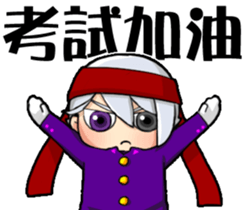 圖片引用自網路公開下載圖片，僅作為公益教學用，不為營利販售用途
輕鬆一下吧~
圖片引用自網路公開下載圖片，僅作為公益教學用，不為營利販售用途
輕鬆一下-迷宮
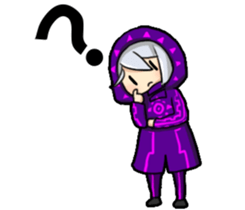 圖片引用自網路公開下載圖片，僅作為公益教學用，不為營利販售用途
輕鬆一下-迷宮2
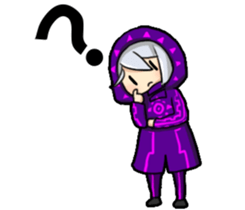 圖片引用自網路公開下載圖片，僅作為公益教學用，不為營利販售用途
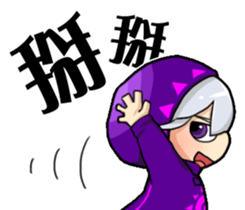 下次見面是…11/21期待看到你~
圖片引用自網路公開下載圖片，僅作為公益教學用，不為營利販售用途